ENDOCRINE BLOCK
Lecture 1 and 2: Pathology of Diabetes Mellitus
Diabetes mellitus is an extremely common metabolic disorder, which is increasing in prevalence.
It is known as a ‘syndrome of inadequate insulin action’.
The type 1 condition is insulin dependent.
The type 2 condition is non-insulin dependent.
Eye, renal, vascular and neurological complications are commonplace.
Definition
Diabetes is defined clinically as either a fasting plasma glucose level  7.8 mmol/L (140 mg/dL) or 2-hour postprandial plasma glucose  11 mmol/L (200 mg/dL)
Electronic measurement of capillary blood glucose
Insulitis
Metabolic actions of insulin in striated muscle, adipose tissue and liver
Pathogenesis of type 2 diabetes mellitus
Complications of Diabetes
Atheroma
Hypertension
Diabetic nephropathy
Diabetic retinopathy
Bacterial infection
Peripheral neuropathy
Atherosclerosis in the aorta
Hyaline arteriolosclerosis
Hyperplastic arteriolosclerosis
Nodular glomerulosclerosis in a person with long-standing diabetes
Nephrosclerosis in a person with long-standing diabetes
Diabetic retinopathy
Cellulitis
Ischemic toes
Ischemic toes
Neuropathic Ulcer
Neuropathic Ulcer
Neuropathic Ulcer
Neuropathic Ulcer
Bullous tinea with autoeczematization
Onychomycosis
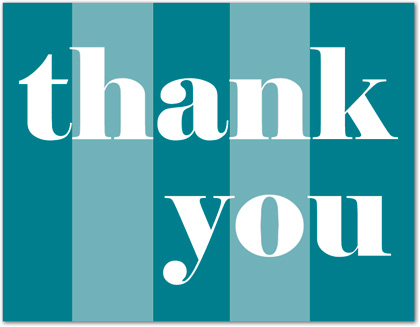